The
Power
of
Abraham’s
Faith
Hebrews 11
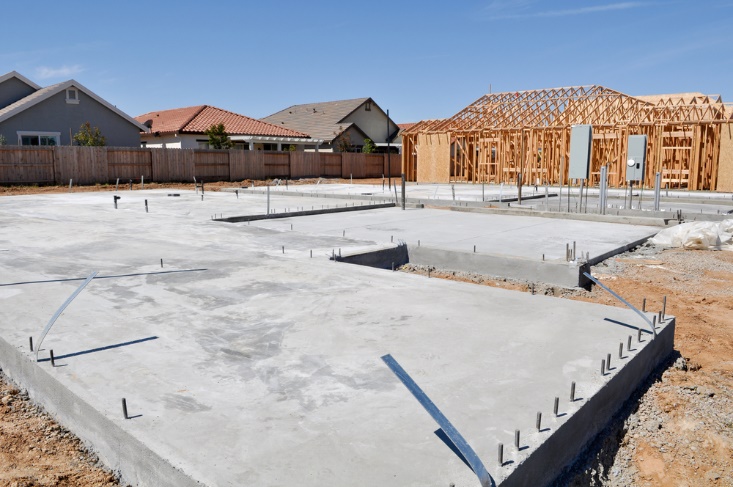 Abraham’s faith enabled him to obey when he did NOT know WHERE he was going.
Hebrews 11:8
8. By faith Abraham obeyed when he was called to go out to the place which he would receive as an inheritance. And he went out, not knowing where he was going.
Faith enables us to
UNDERSTAND what God says.
2 Corinthians 3:15-16
15. But even to this day, when Moses is read, a veil lies on their heart.
2 Corinthians 3:15-16
16. Nevertheless when one turns to the Lord, the veil is taken away.
Faith comes through hearing
SCRIPTURE.
Romans 10:17
17. So then faith comes by hearing, and hearing by the word of God.
Abraham’s faith enabled him to live with 
ETERNITY in view.
Hebrews 11:9-10
9. By faith he dwelt in the land of promise as in a foreign country, dwelling in tents with Isaac and Jacob, the heirs with him of the same promise;
Hebrews 11:9-10
10. for he waited for the city which has foundations, whose builder and maker is God.
1 Peter 2:11
11. Beloved, I beg you as sojourners and pilgrims, abstain from fleshly lusts which war against the soul,
Abraham’s faith enabled him to obey when he did not know HOW God‘s will would be done.
Hebrews 11:11-12
11. By faith Sarah herself also received strength to conceive seed, and she bore a child when she was past the age, because she judged Him faithful who had promised.
Hebrews 11:11-12
12. Therefore from one man, and him as good as dead, were born as many as the stars of the sky in multitude – innumerable as the sand which is by the seashore.
Luke 1:34-37
34. Then Mary said to the angel, “How can this be, since I do not know a man?” …
Luke 1:34-37
37. For with God nothing will be impossible.”
Abraham’s faith enabled him to obey even when he did not know WHEN God would fulfill the promise.
Hebrews 11:13-18
13. These all died in faith, not having received the promises, but having seen them afar off were assured of them, embraced them and confessed that they were strangers and pilgrims on the earth.
Faith waits for God’s PERFECT TIME.
We are to obey
WHILE we wait.
Abraham’s faith enabled him to believe God even when
TESTED.
Hebrews 11:17-19
17. By faith Abraham, when he was tested, offered up Isaac, and he who had received the promises offered up his only begotten son,
Hebrews 11:17-19
18. of whom it was said, “In Isaac your seed shall be called,”
Hebrews 11:17-19
19. concluding that God was able to raise him up, even from the dead, from which he also received him in a figurative sense.
Abraham’s faith enabled God to declare him
RIGHTEOUS.
Romans 4:19-25
19. And not being weak in faith, he did not consider his own body, already dead (since he was about a hundred years old), and the deadness of Sarah’s womb.
Romans 4:19-25
20. He did not waver at the promise of God through unbelief, but was strengthened in faith, giving glory to God,
Romans 4:19-25
21. and being fully convinced that what He had promised He was also able to perform.
Romans 4:19-25
22. And therefore “it was accounted to him for righteousness.”
Romans 4:19-25
23. Now it was not written for his sake alone that it was imputed to him,
Romans 4:19-25
24. but also for us. It shall be imputed to us who believe in Him who raised up Jesus our Lord from the dead,
Romans 4:19-25
25. who was delivered up because of our offenses, and was raised because of our justification.
The
Power
of
Abraham’s
Faith
Hebrews 11